Pecha
Kucha
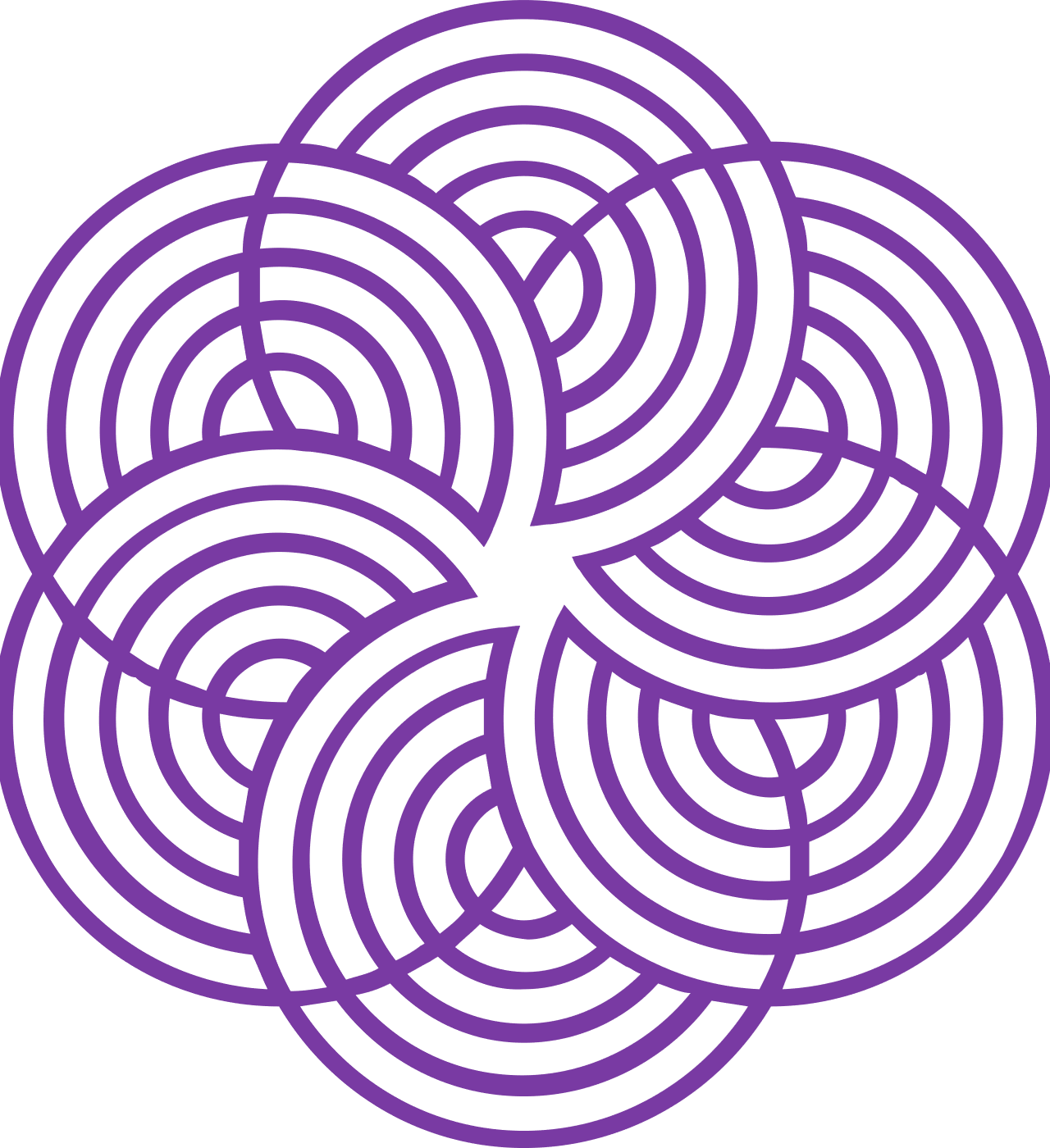 Presentatie wordt gegeven door:





Presentatie gaat over:
10 plaatjes
20 seconde
 per plaatje
Plaatje 1
Plaatje 2
Plaatje 3
Plaatje 4
Plaatje 5
Plaatje 6
Plaatje 7
Plaatje 8
Plaatje 9
Plaatje 10